Syntactic Category
Morphosyntactic class
Meeting 8
Word class/ part of speech
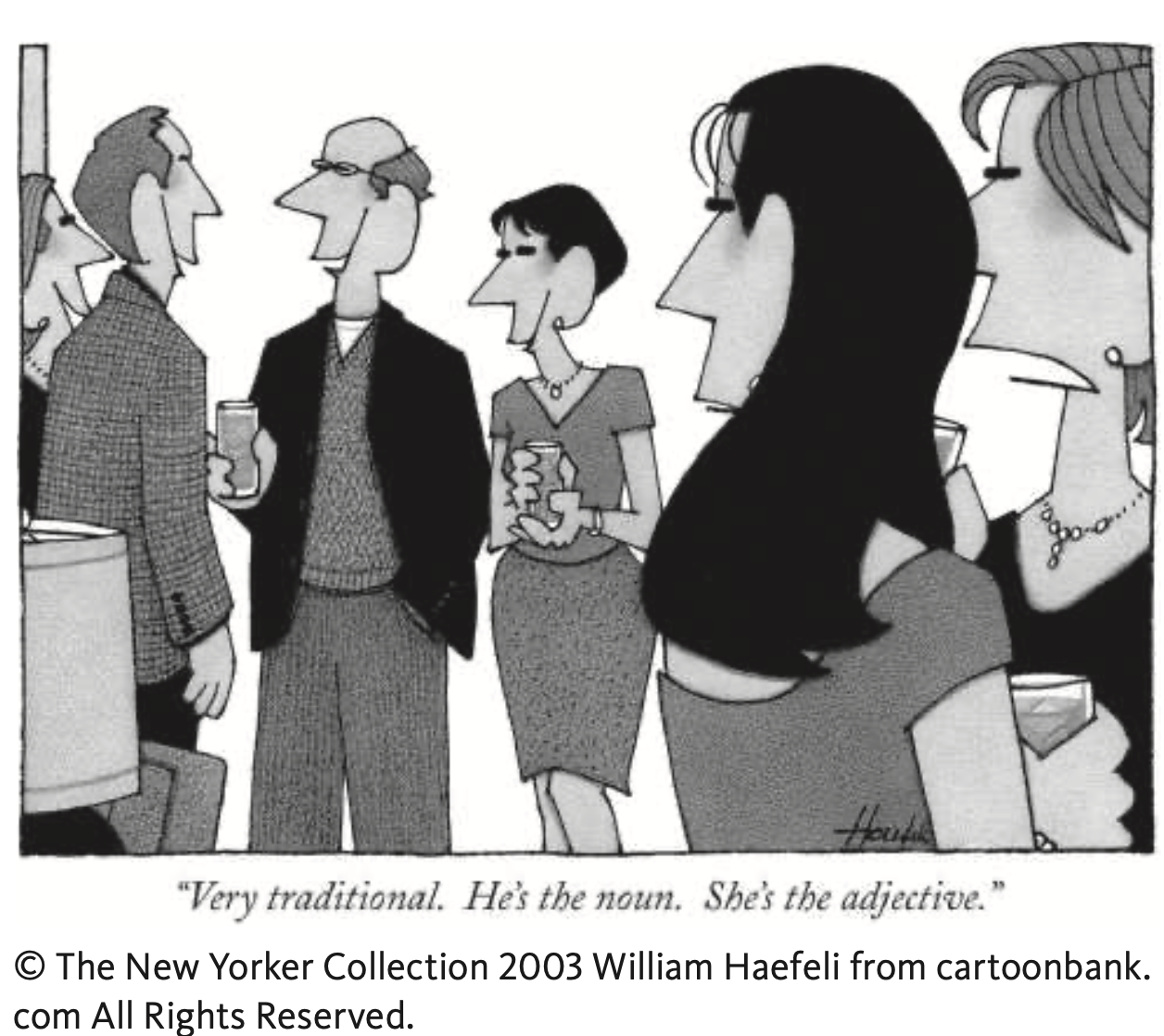 Syntactic category refers to a family of expression that can substitute for one another without loss of grammaticality . 
	
	For example: 
The Kids found 			a new kitty. 
My mom found 		a new kitty. 
This white puppy found a new kitty. 
Your uncle found 		a new kitty.
Noun Phrases
What is a noun phrase (NP) ?
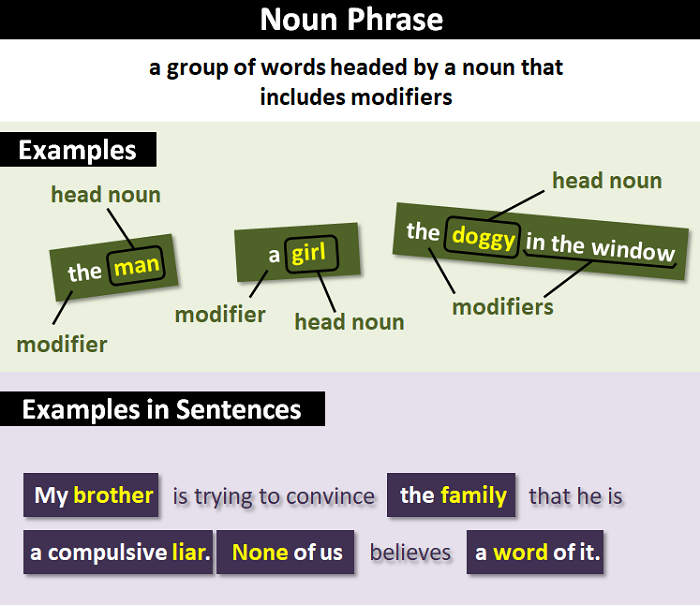 A phrase? 
A phrase means a group of words which form a grammatical unit. It does not contain a finite verb – being a verb or predicate – as well as does not have a subject-predicate structure.
A phrase has at least two words and functions as one part of speech.

A noun phrase is a group of two or more words headed by a noun that includes modifiers.
NP consists of a determiner (like a or the) and a noun, as well as a proper name, a pronoun, a noun without determiner, or even a clause or a sentence. 
Proper nouns like Tiyas  and pronoun such as he, him are single words can be categorized as NP as they can fill a subject or object or other NP slots. 
For example: 
Your uncle found a new kitty.
He found a new kitty .
The man loves a new kitty.
a new kitty loves him.

NPs can be more complex :
The boy that the girl loved played with a new kitty.
Verb Phrase
It always contains a verb (V) , and other categories such as a noun phrase or prepositional phrase (PP) --- a preposition followed by an NP, such as in the park, on the roof, with a balloon.
	For example: 
	The child …
saw a clown
slept 
smart 
ate the cake 
found the cake in the cupboard 
realized that Earth was round
⎷
⎷
⎷
⎷
⎷
Prepositional Phrase
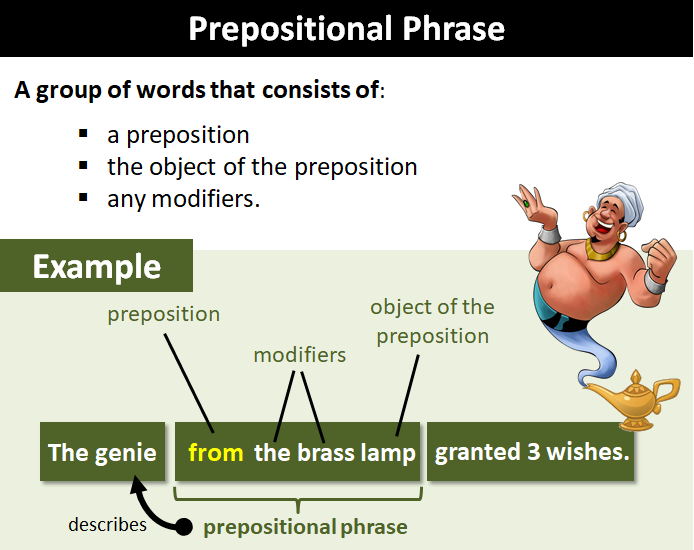 Other examples: 
It's a present from her.
(Remember that the "noun" can be a pronoun.) 

She stole it from the man across the street.
(Here, the noun is a noun phrase.)

It's obvious from what he said.
(Here, the noun is a noun clause.)
Adjective Phrase
Other examples:
She had extremely blue eyes.
She wore very expensive shoes.
 I'm a fairly intelligent person, but I don't think my grades reflected that.
I am sad about the result. 
I am awfully sad about the result. I am very sad.
Adverbial phrases
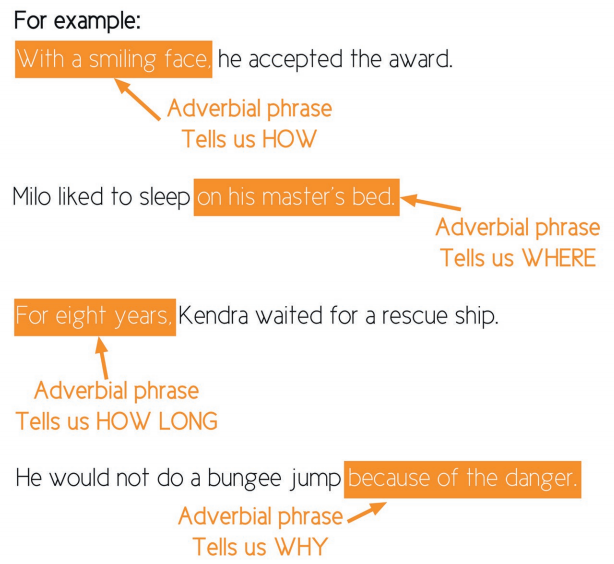 A prepositional phrase is a group of words consisting of a preposition, its object, and any words that modify the object.
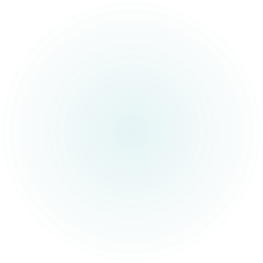 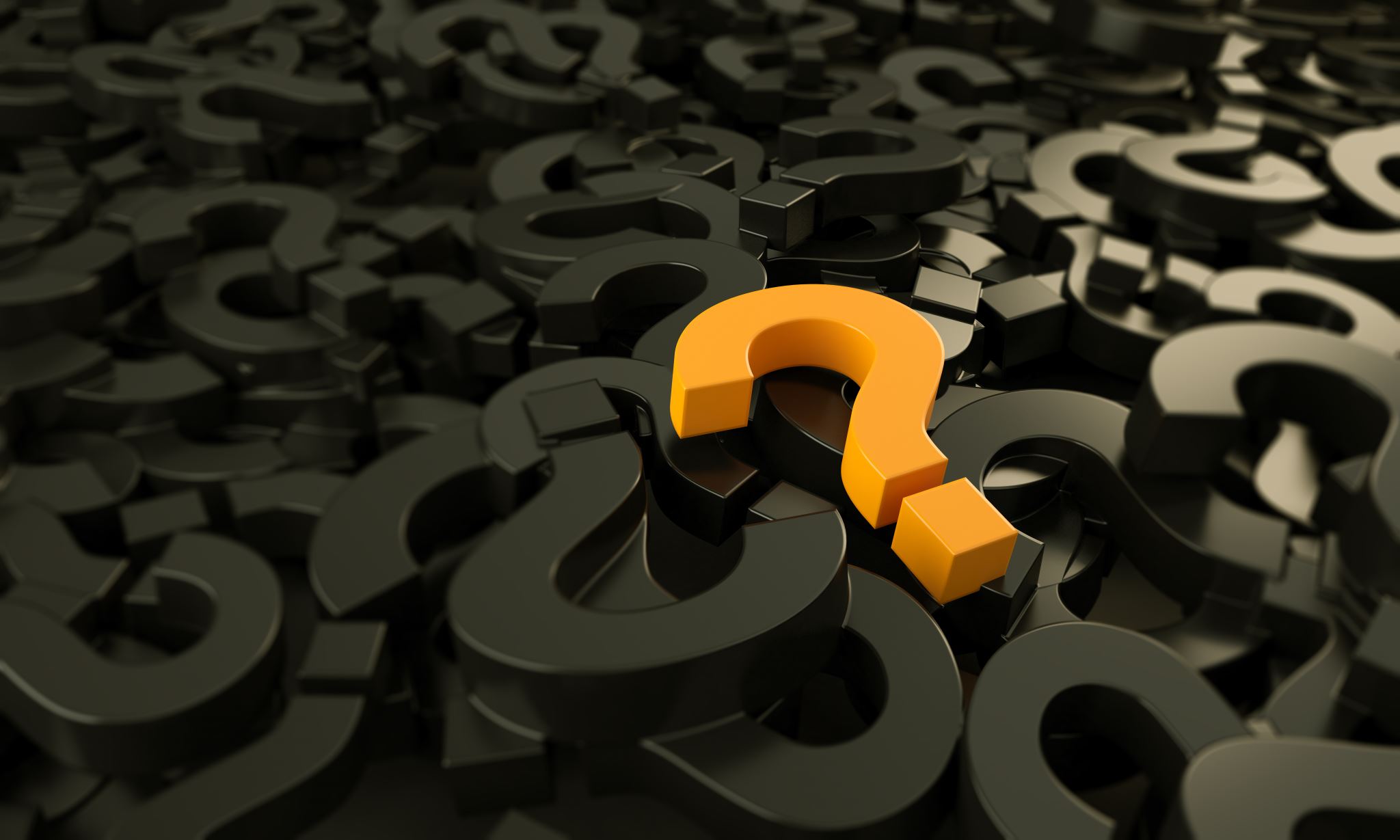 Any questions?
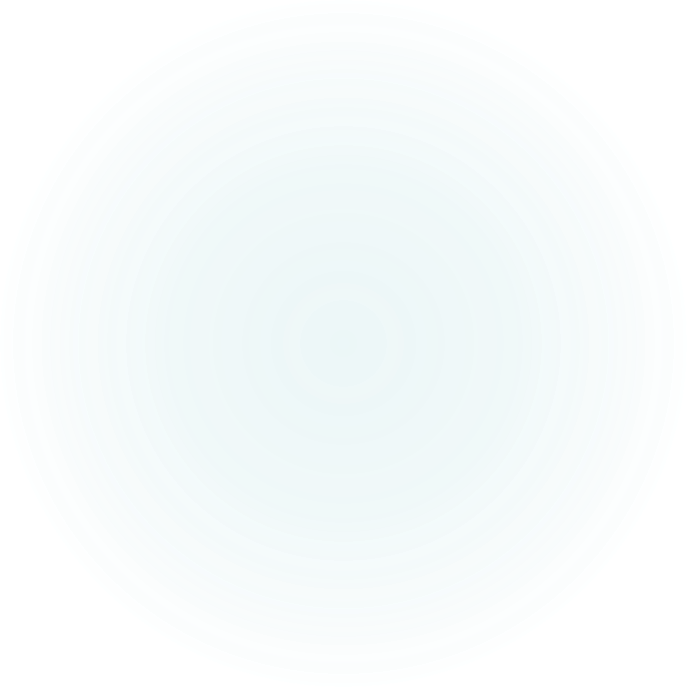 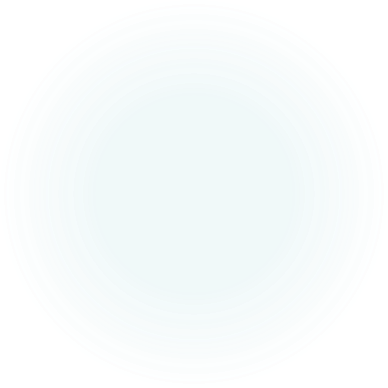 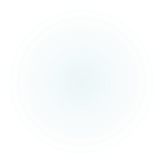